Preparing your PowerPoint Slide for 3MT
Things to Avoid in PowerPoint
Bad example: Words, words, words
Our brains want us to read what is on the screen. When you put up many words, your audience will read them rather than listen to you.

Remember that the slide is supplemental, not your presentation.

Also, this example has an image that has no clear connection to the topic and has a watermark that shows it was used without permission.
An Historical Examination of Educational Opportunities for Visually Impaired Persons
What trends are there in the history of how the United States educated people who have visual impairment such that it affects their education?

Overview:
Theoretical grounding
Sources
Findings
Results
Discussion
Future Directions
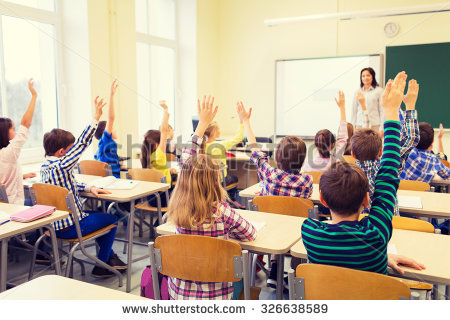 Bad example: Table
Note the overly wordy labels
Font is small – too small to read
White text is not a strong contrast to blue table row
Tuition and Fees, in 2016 dollars
Bad example: information overload
The following slide has a nice use of color and simple text. However, it is way more information than the audience needs and will distract them. If you were using this type of chart, consider clipping it to focus on the most important part
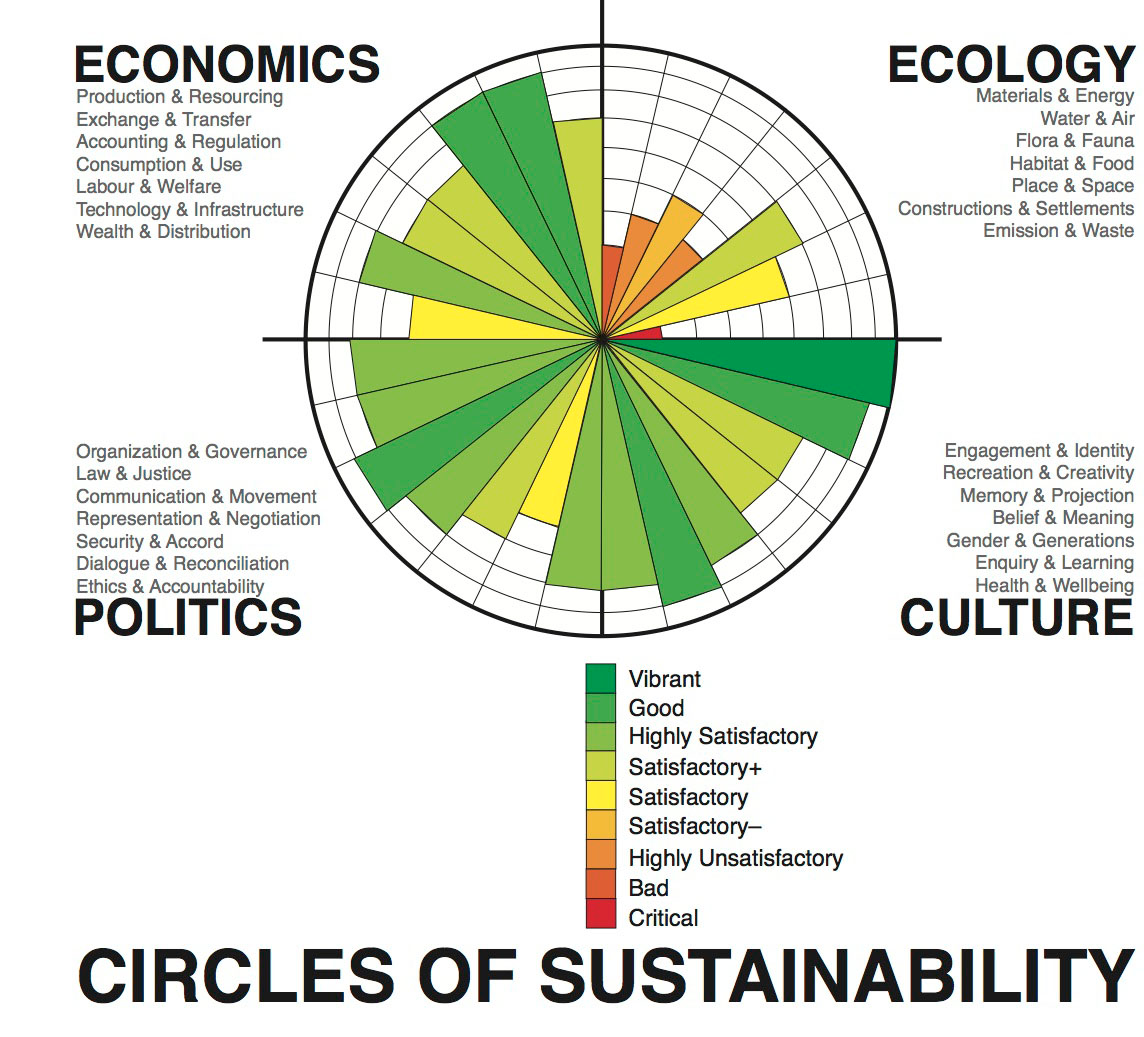 Some Examples of good PowerPoints
Good example: Image
The slide that follows is one that emphasizes an image that represents the project. 
Wording is minimal. The five words/phrases would be used as a reference point for talking about how landscape architecture students are expected to present their projects.
Note the citation in the bottom right corner for the picture, which was used with permission via flickr
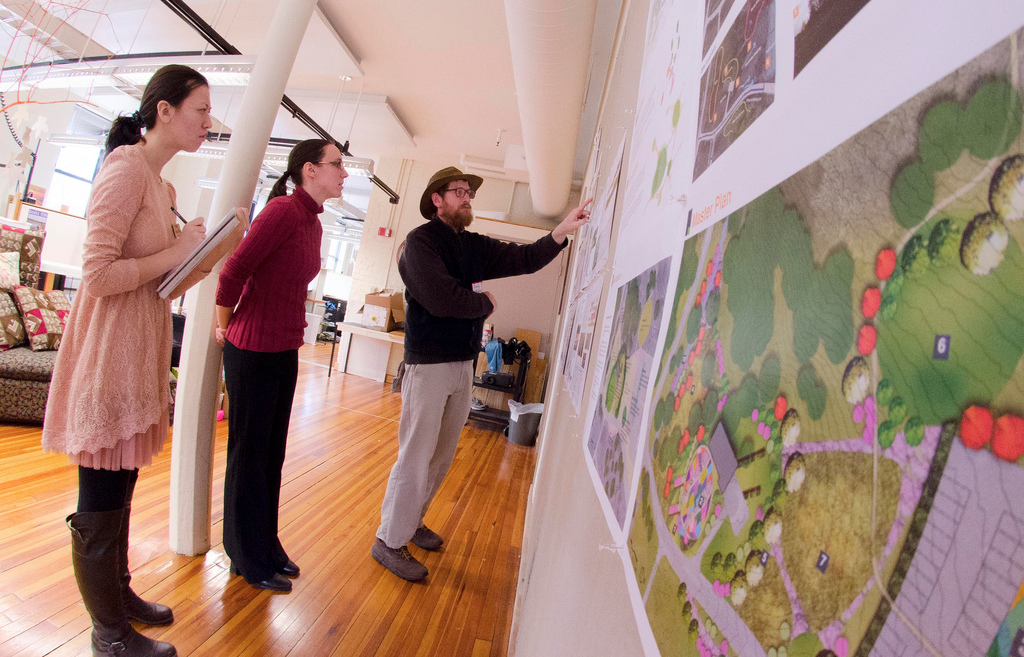 Interaction
Evolution
Intent
Visuals
Staging
Photo used w/ permission from snre via flickr
Better example: Table
The following table is a modified version of the previous.
Used just fall year for the first column (can state that it’s a stand-in for academic year as you speak
Simplified columns 2 & 3 for labels because both are four year schools
Increased font size for legibility
If there is a particular line that the audience should focus on, could highlight that row (as I have done here with 2006)
Tuition and Fees, in 2016 dollars
Better example: Charts
The next two charts demonstrate a visual interpretation of the data from the previous tuition and fees charts. Both are focused on specific data and limit word use.
Requirements
Only one static slide – no animations, no videos, no sound
Slide must be legible and professional
Slide will be displayed the entire time you are speaking


Slides must be in widescreen format
To check, go to the Design tab and find the button for “slide size” (ratio is 16:9)